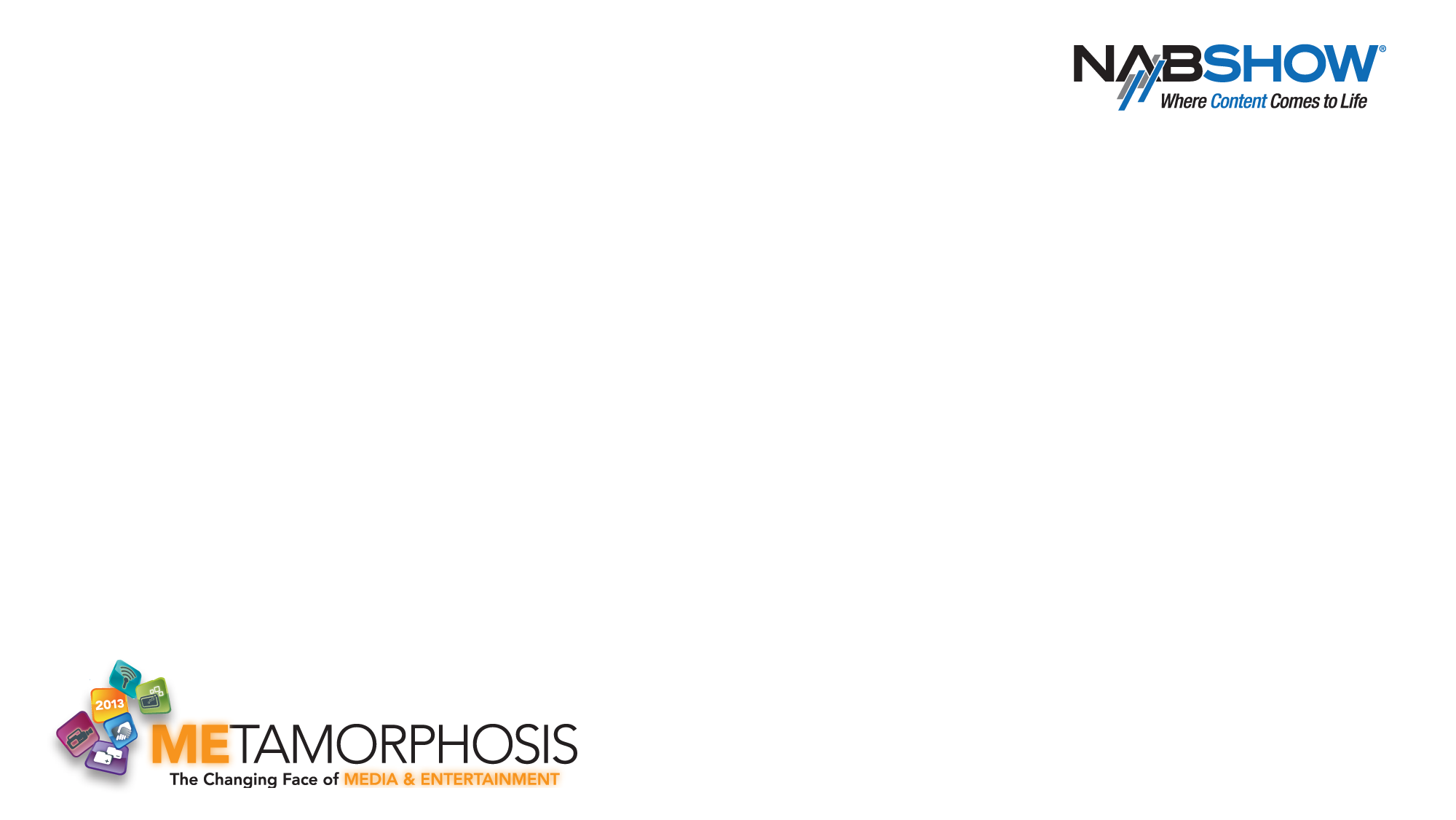 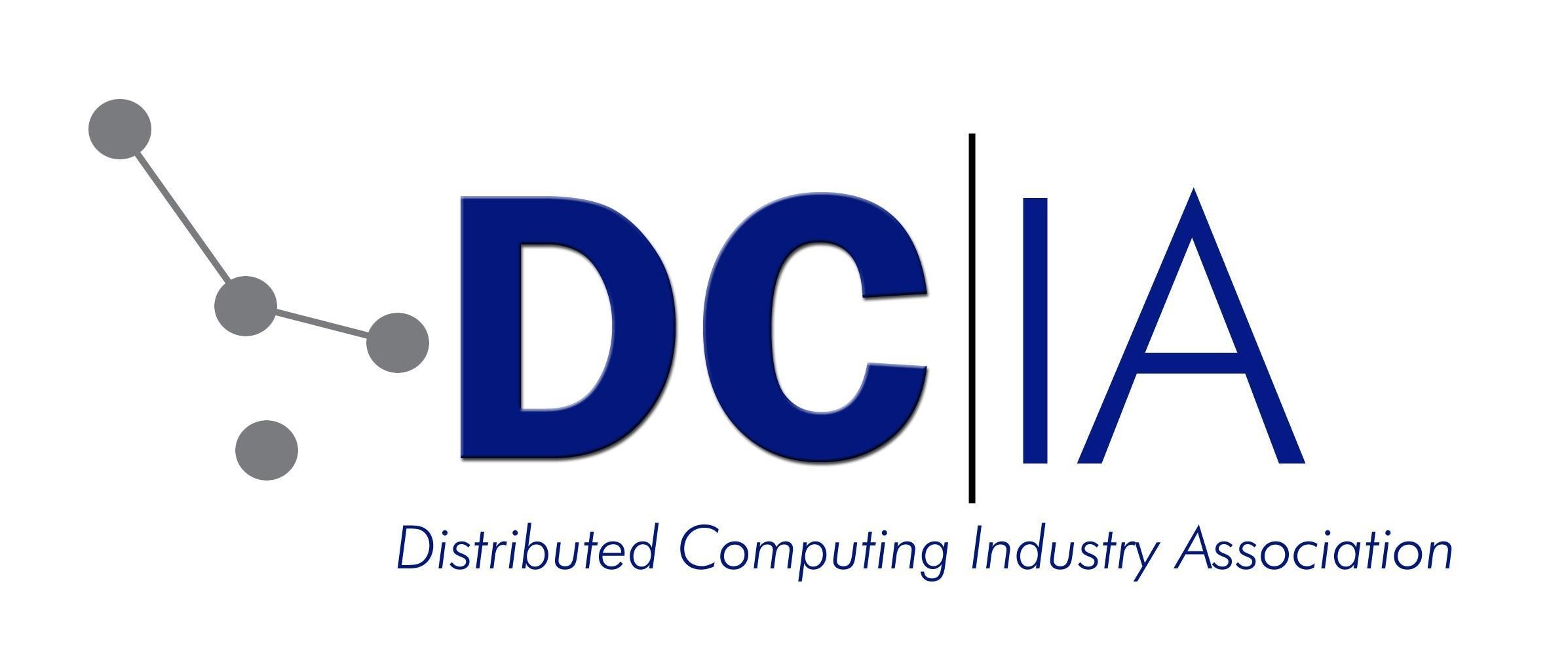 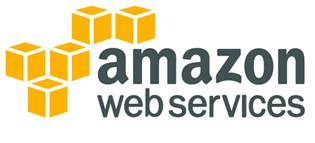 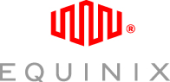 CHANGES IN CLOUD COMPUTING

 David Cerf, Crossroads Systems
 Jeff Malkin, Encoding
 Venkat Uppuluri, Gaian Solutions
 Craig Winter, Hewlett-Packard
 Marty Lafferty, DCIA
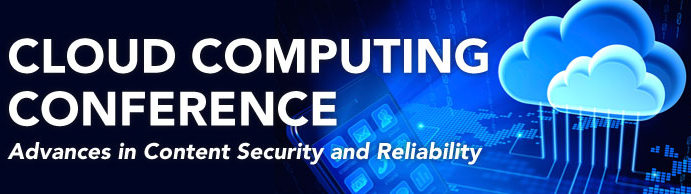 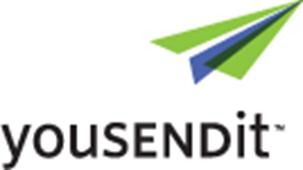 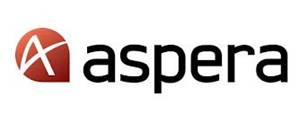 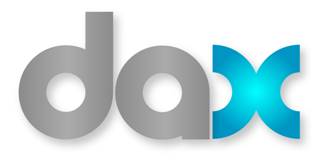 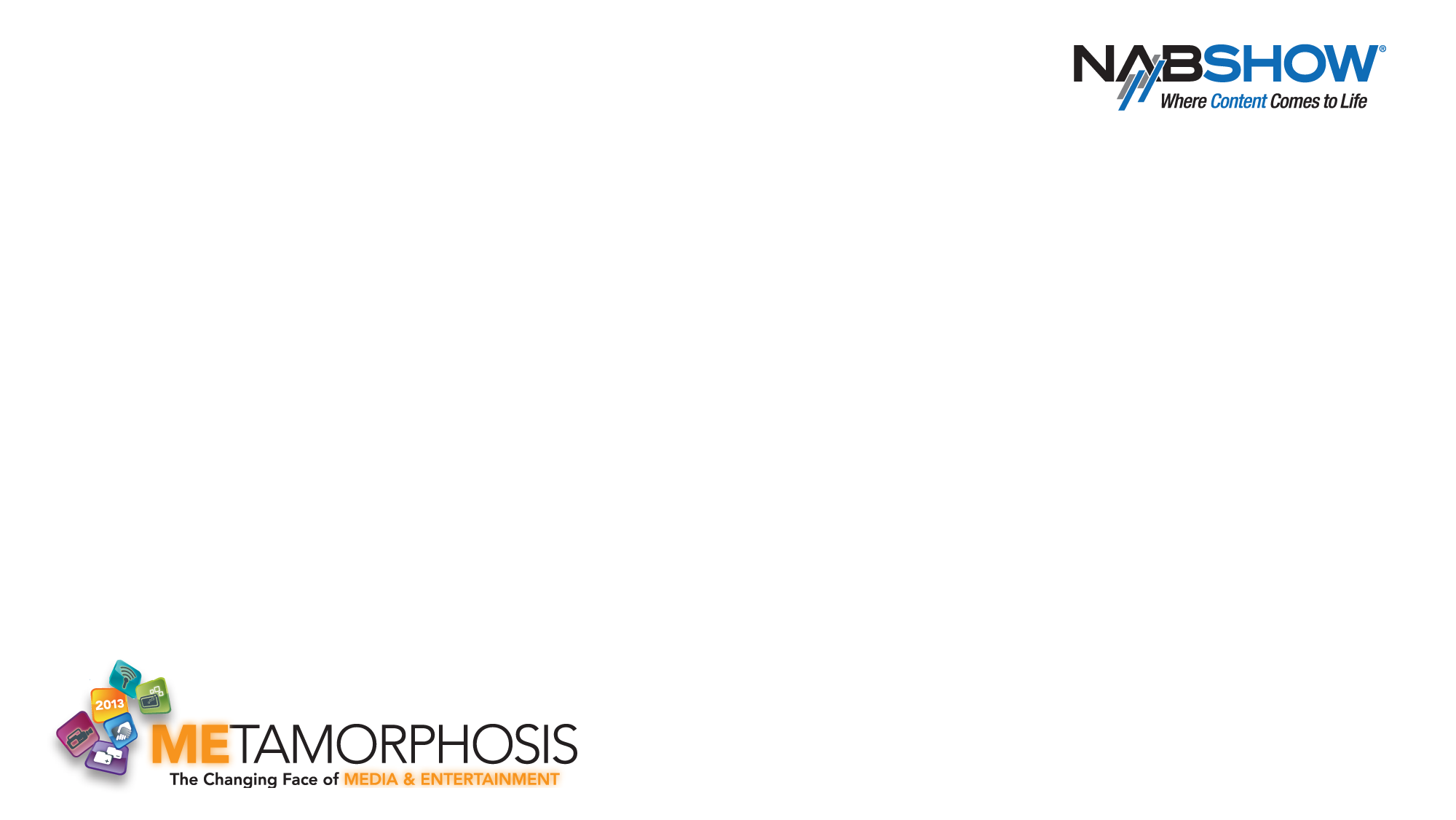 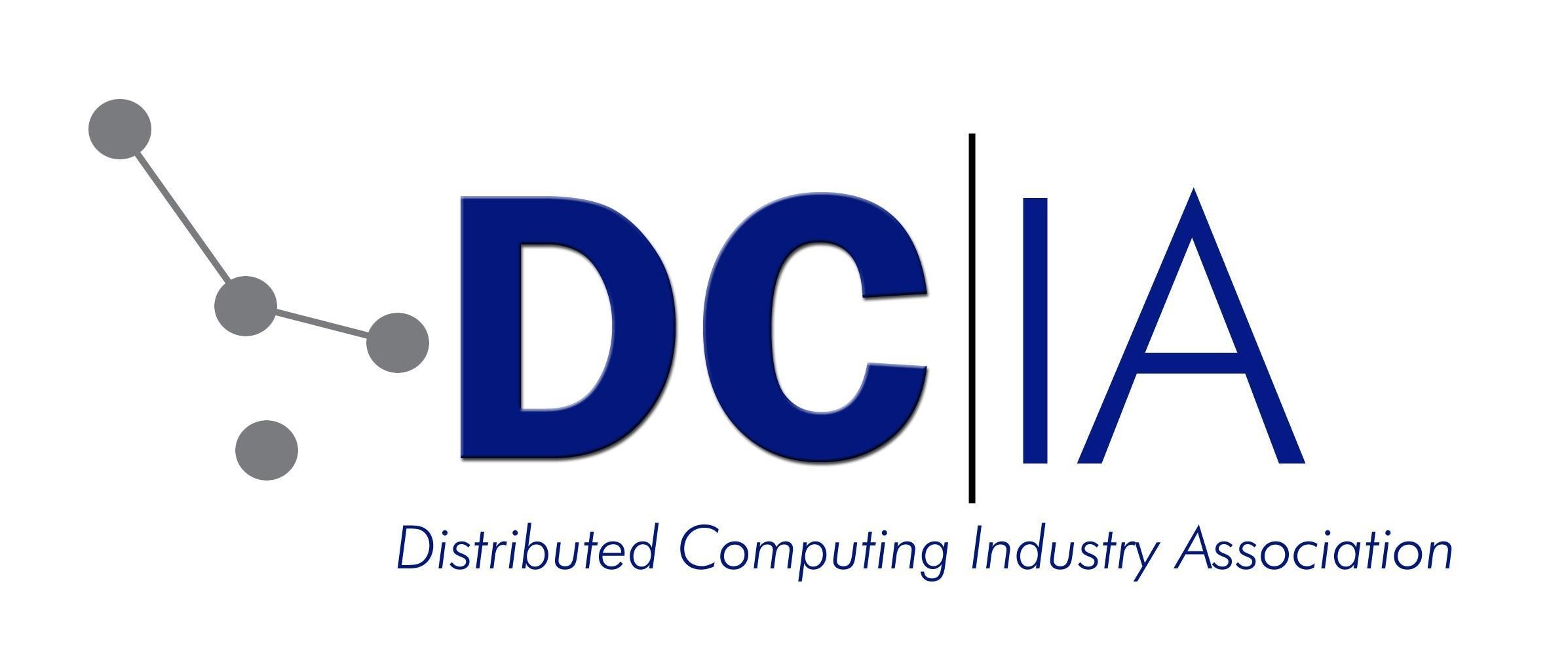 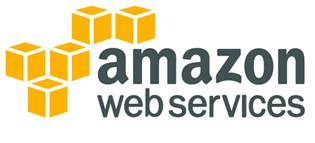 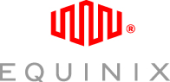 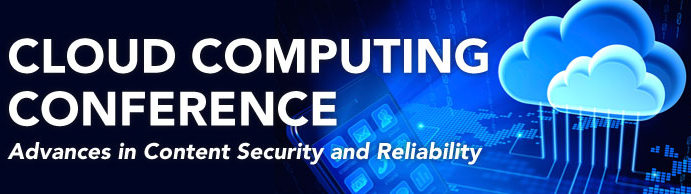 http://bit.ly/16q1Nia
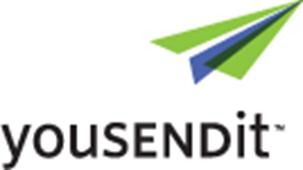 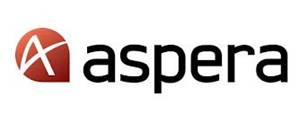 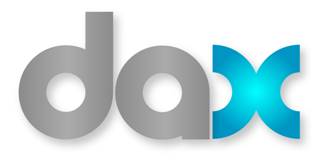